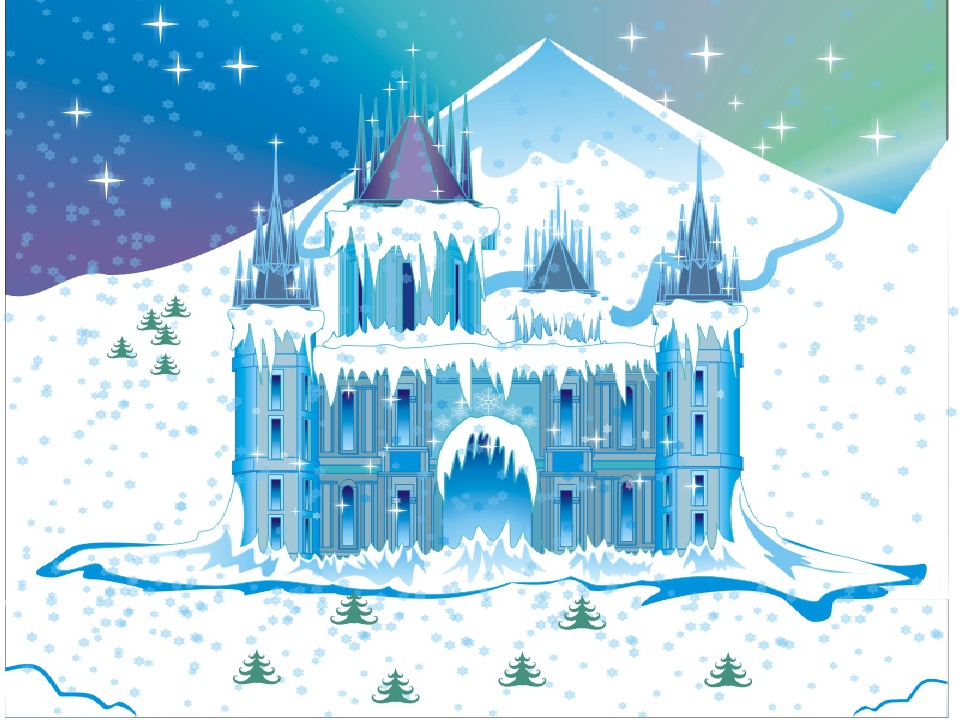 Путешествие в «Царство Соли»
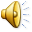 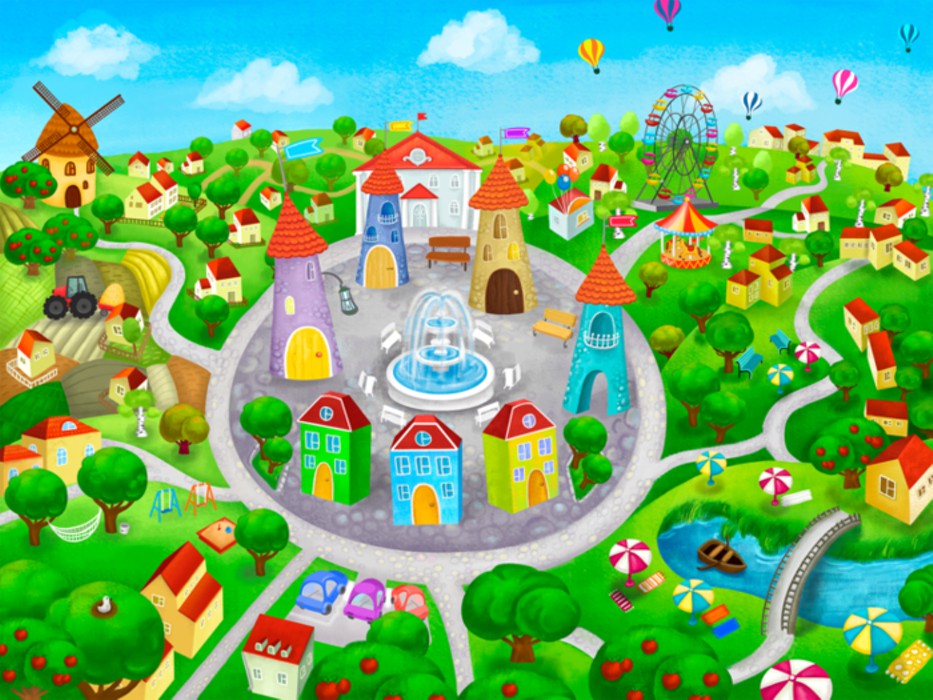 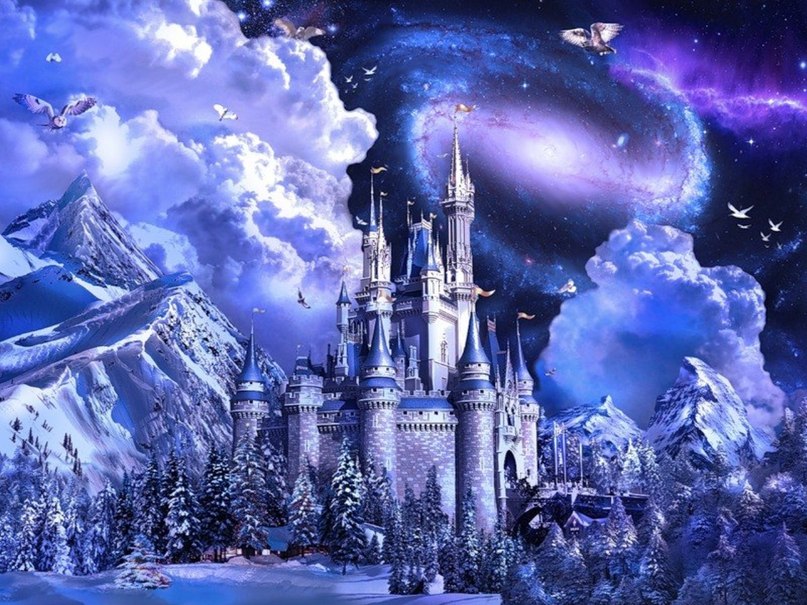 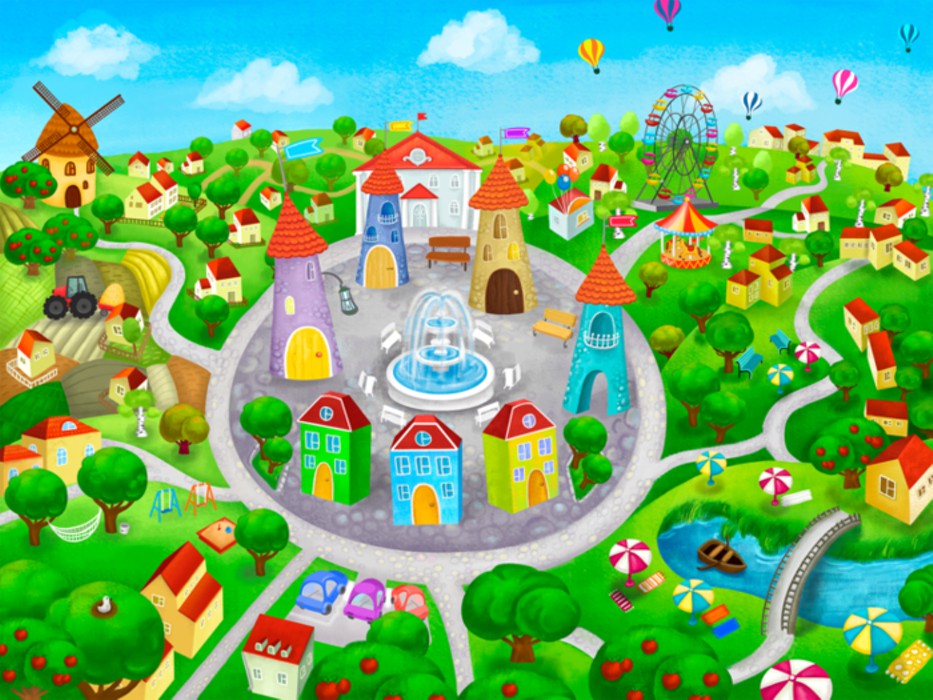